Alibi
New words
alibi
interrogate 
suspects
fraud
vandalism
theft
Warm up
Have you ever had something stolen from you?

Are you ever worried about someone breaking into where you live?
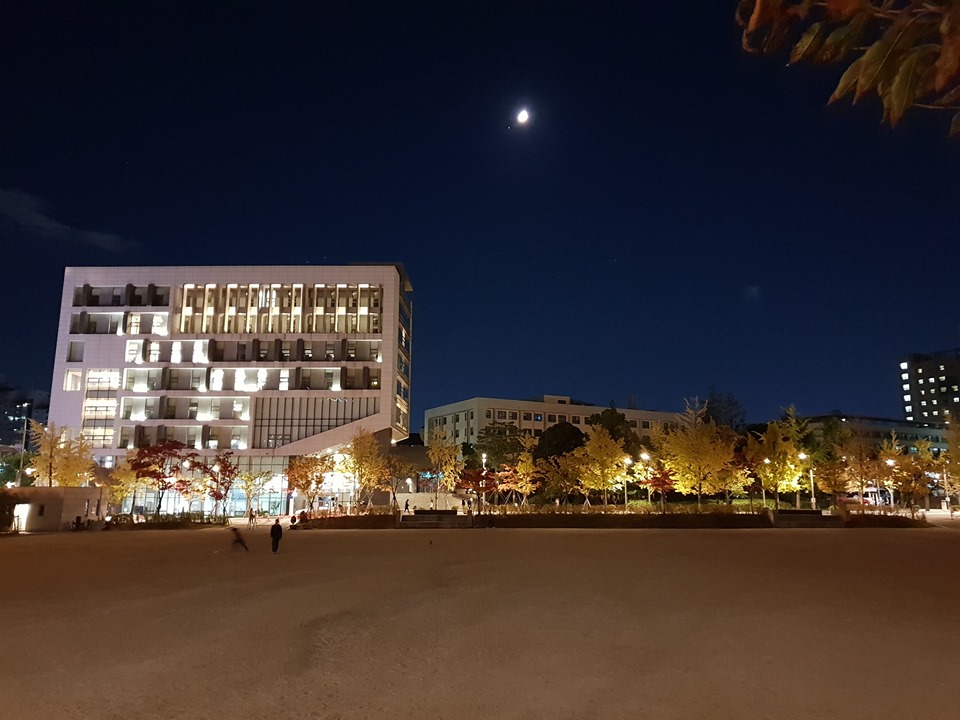 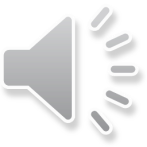 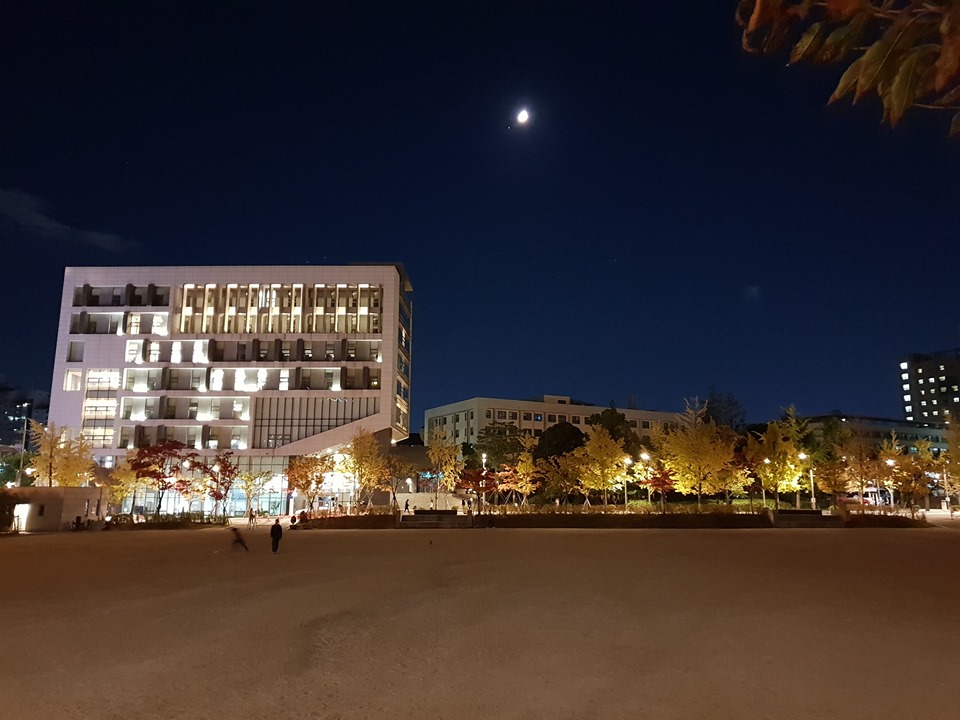 Last night a thief came to the University!!
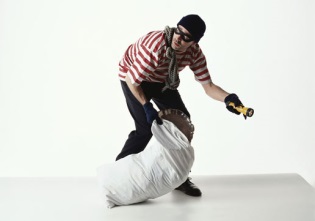 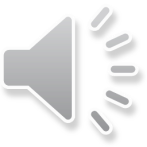 I have your wallet.
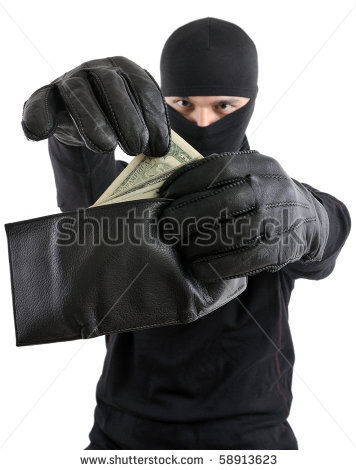 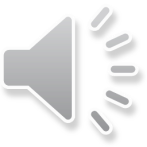 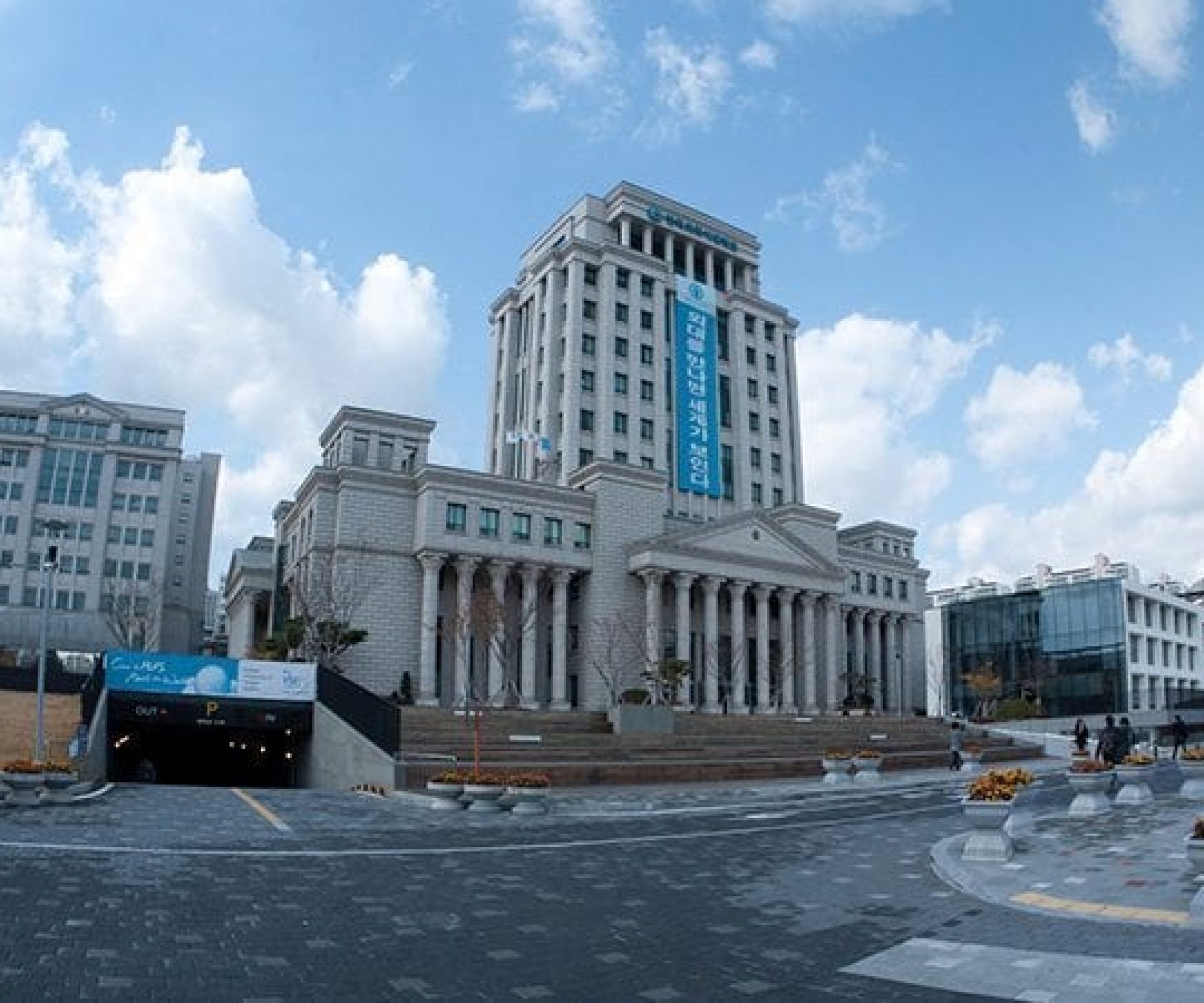 The police came this morning…
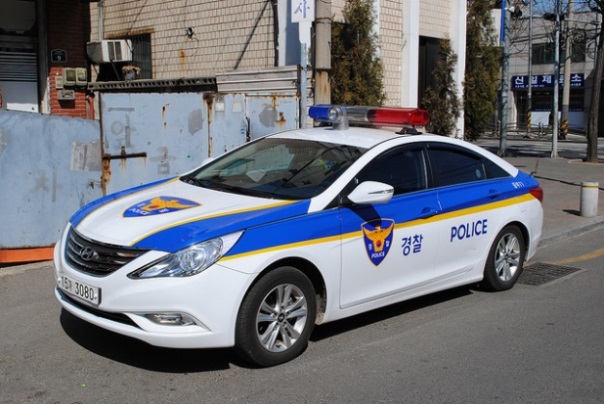 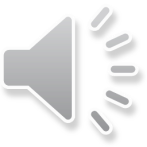 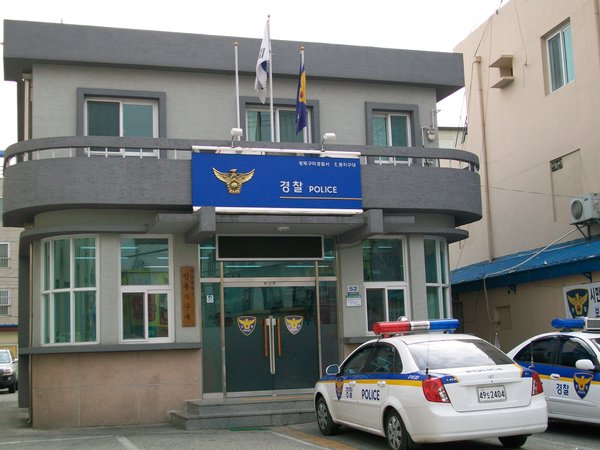 They took the suspects to the police station….
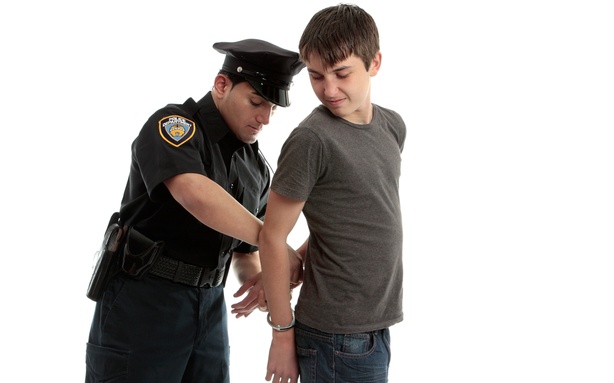 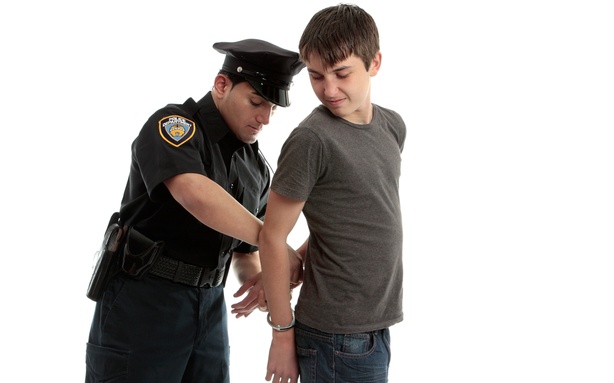 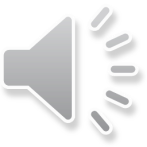 The police know that the crime happened between 5pm and 10pm
The suspects have an alibi…

They say …

5-6pm they were eating dinner together.
6-8pm they were watching a movie.
8-10pm they were at the norebang
Interrogation questions
alibi
5-6 eating dinner together

6-8 watching a movie

8-10 norebang
Where were you ________?
When were you ________?
What color was the________?
Where was the________?
What ________?
The police know that the crime happened between 5pm and 10pm
The suspects have an alibi…

They say …

5-6pm they were bowling.
6-8pm they were in a PC room. 
8-10pm they were in the library studying.
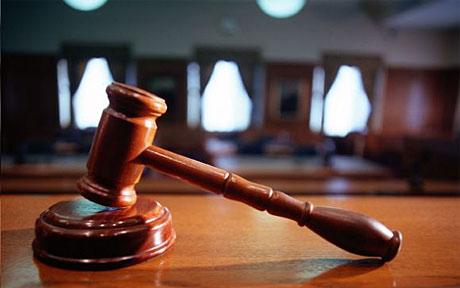 Punishment
What punishment would you give them?